Развитие инклюзивного общего и дополнительного образования, детского отдыха, создание специальных условий для обучающихся с ОВЗ и инвалидностью в образовательных организациях Березовского ГО на период до 2030 года
Муниципальное августовское педагогическое совещание – 2022
Секция №4
1. Какие профессиональные дефициты испытывают работники ОО?
2. Какую методическую помощь по реализации Плана хотели бы получить?
3. Где бы хотели получить методическую и консультативную помощь: ОПА, МРЦ, ТМПМПК, другие ОО, иные организации и структурные подразделения?
Вопросы участникам секции
Число детей с ОВЗ (по уровням образования)
Число детей с ОВЗ (дошкольное образование)
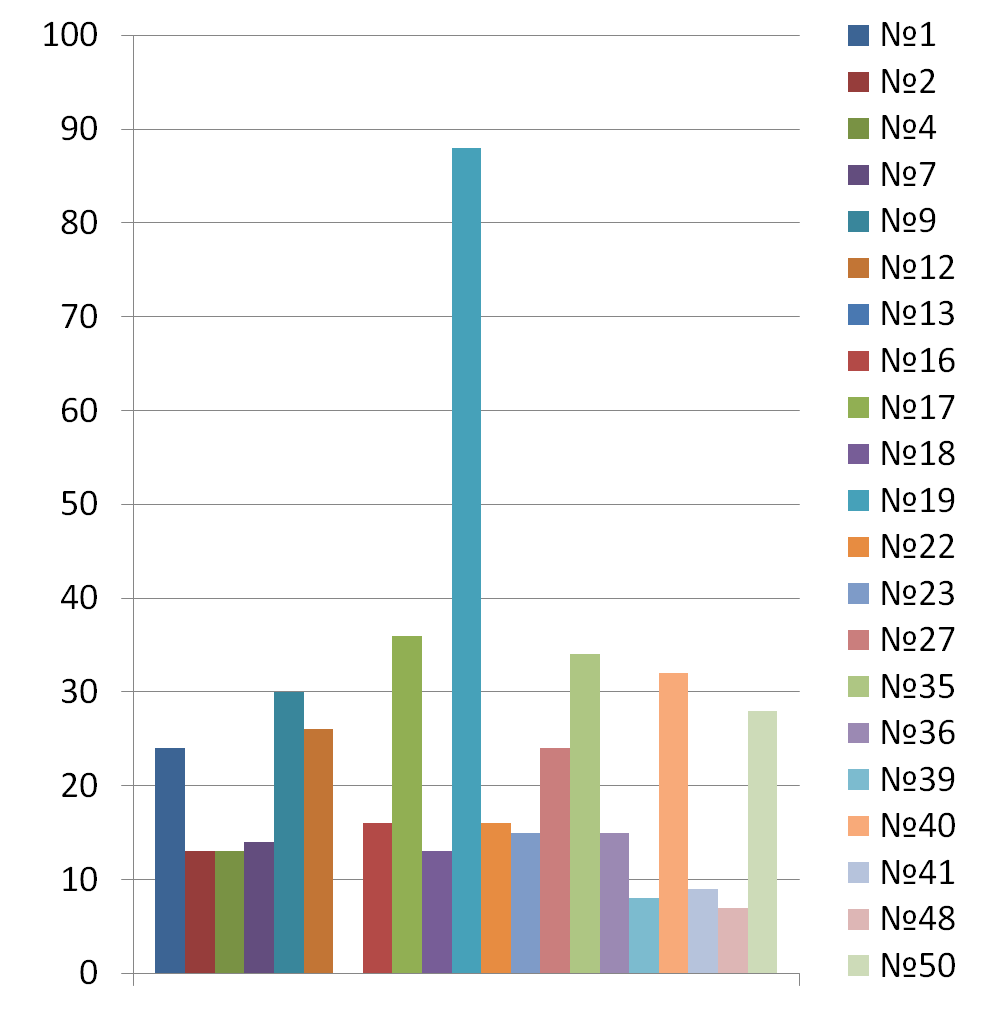 Число детей с ОВЗ (школы)
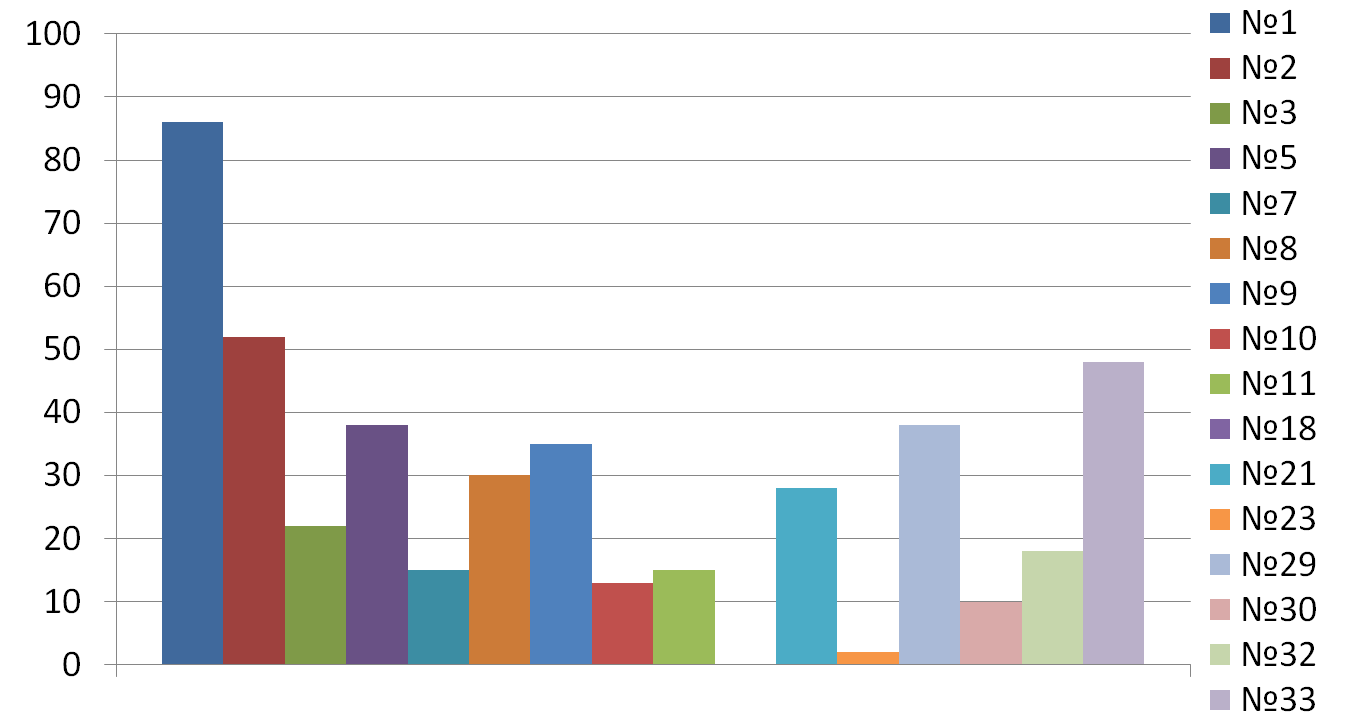 Число детей-инвалидов (по уровням)
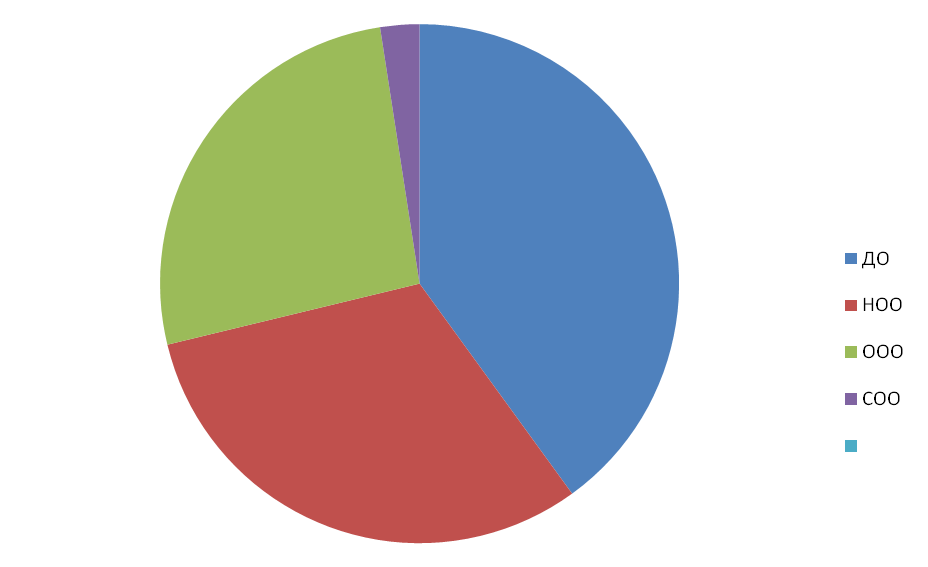 Число детей-инвалидов (дошкольный уровень)
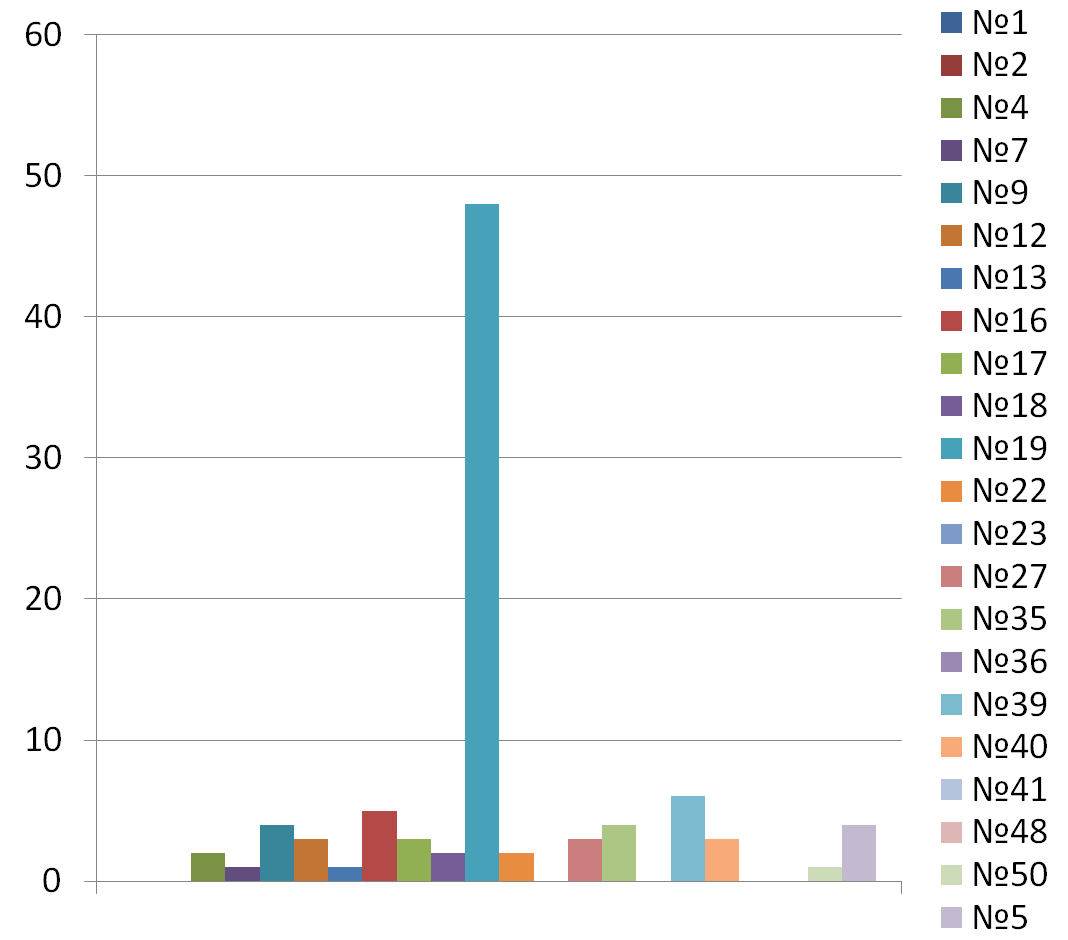 Число детей-инвалидов (школы)
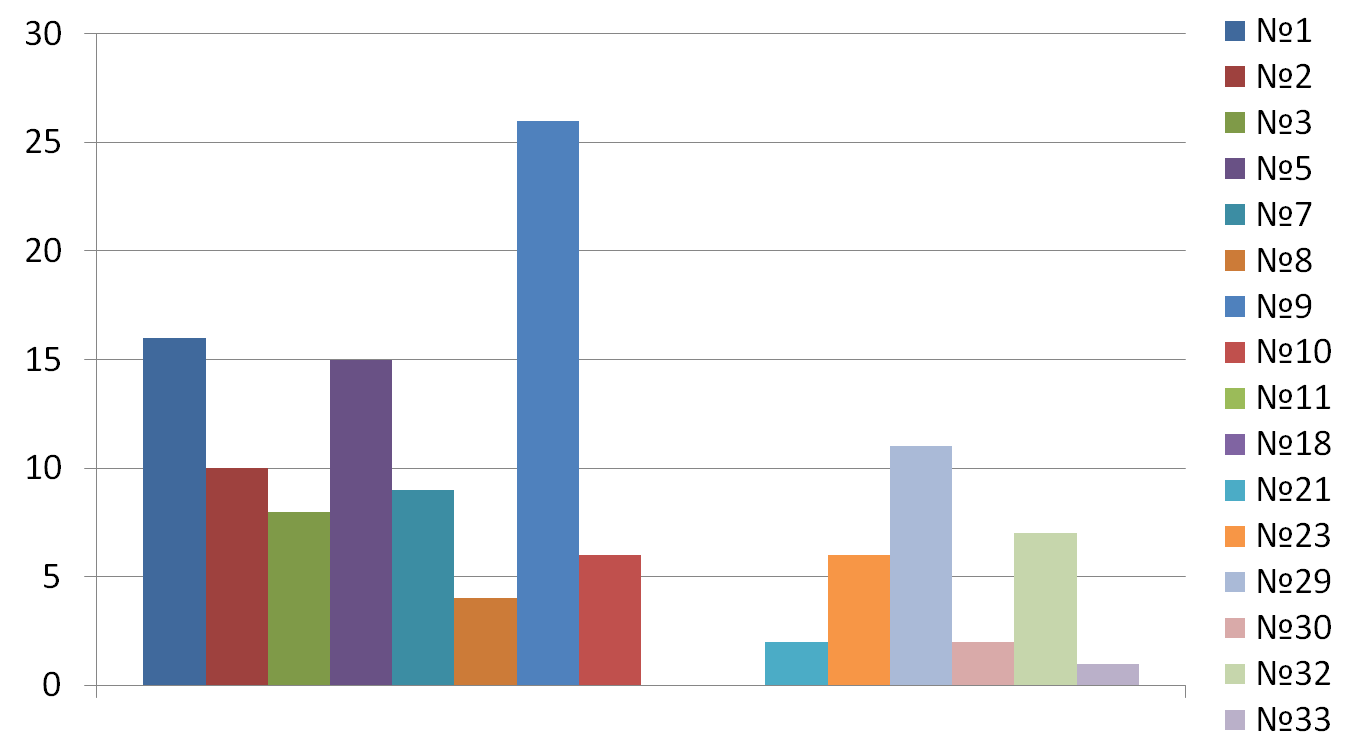 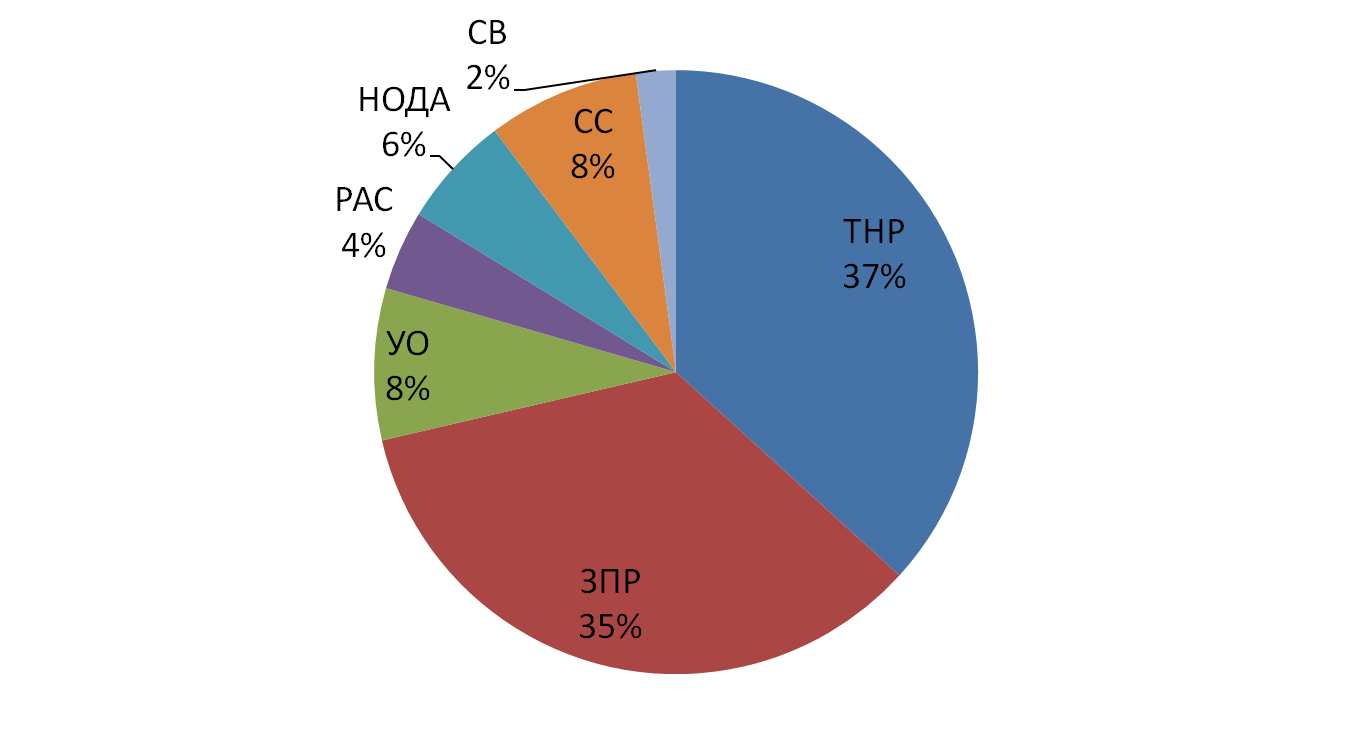 АООП (дошкольный уровень)
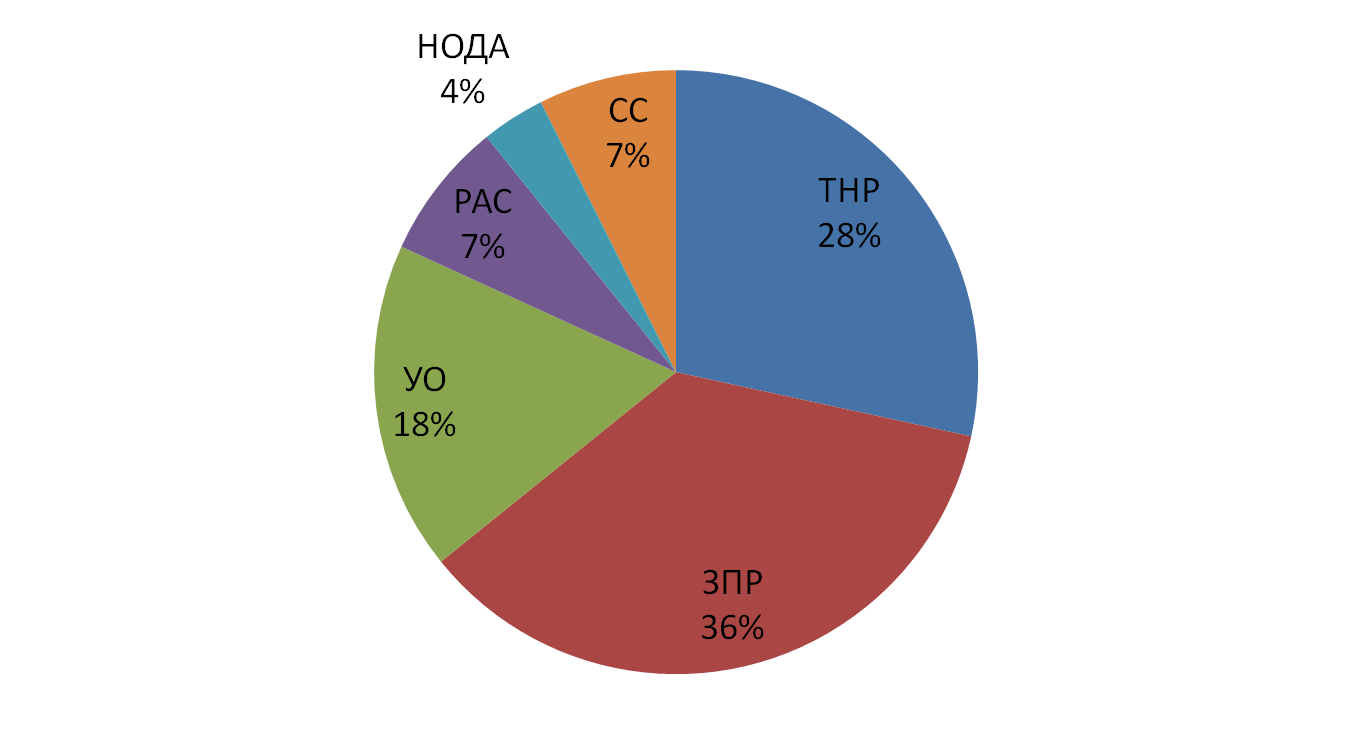 АООП (школы)
•3 года, 6 лет !
•8, 11 лет
•14! 15 лет
Наибольшее число обследованных ПМПК (по возрастным группам)
Сравнительный анализ (ДОО и ПМПК)
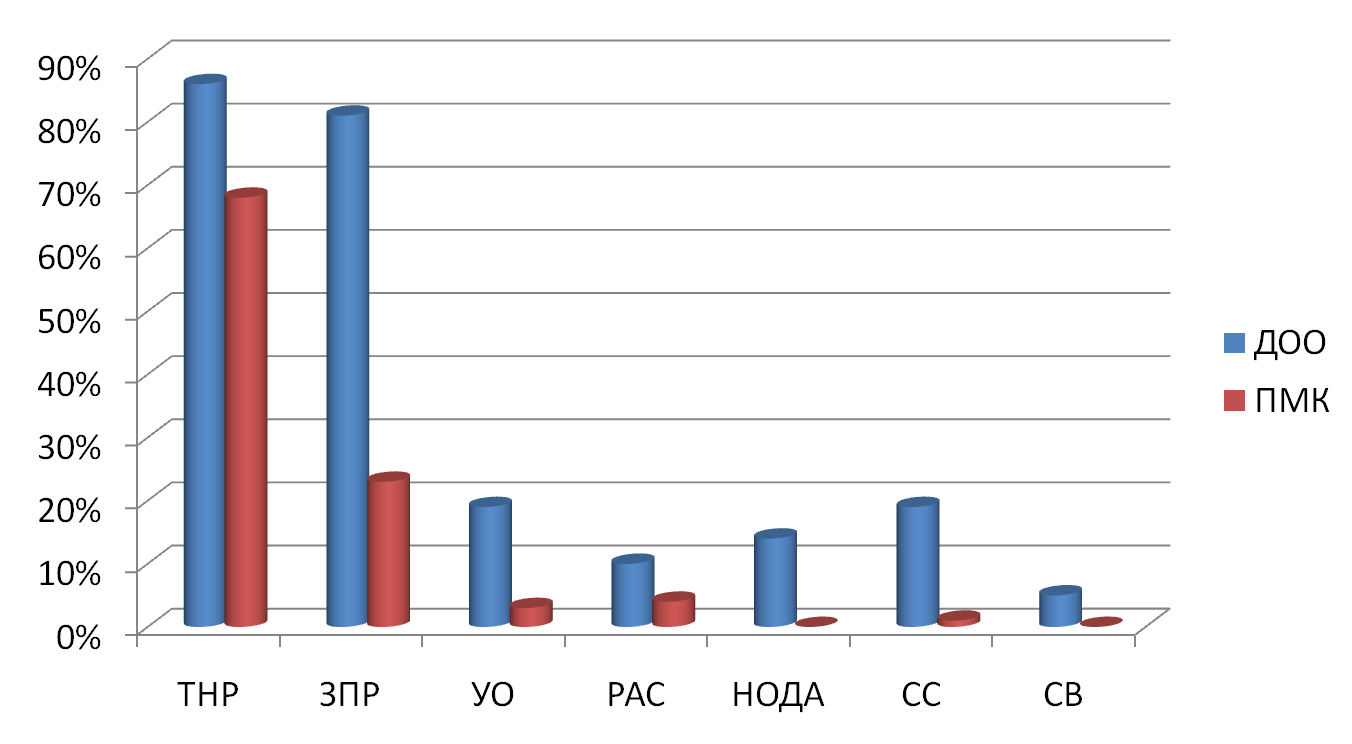 Сравнительный анализ (ОО и ПМПК)
Из информационной карты по итогам реализации ФГОС НОО ОВЗ
Направления Плана мероприятий («дорожной карты»)
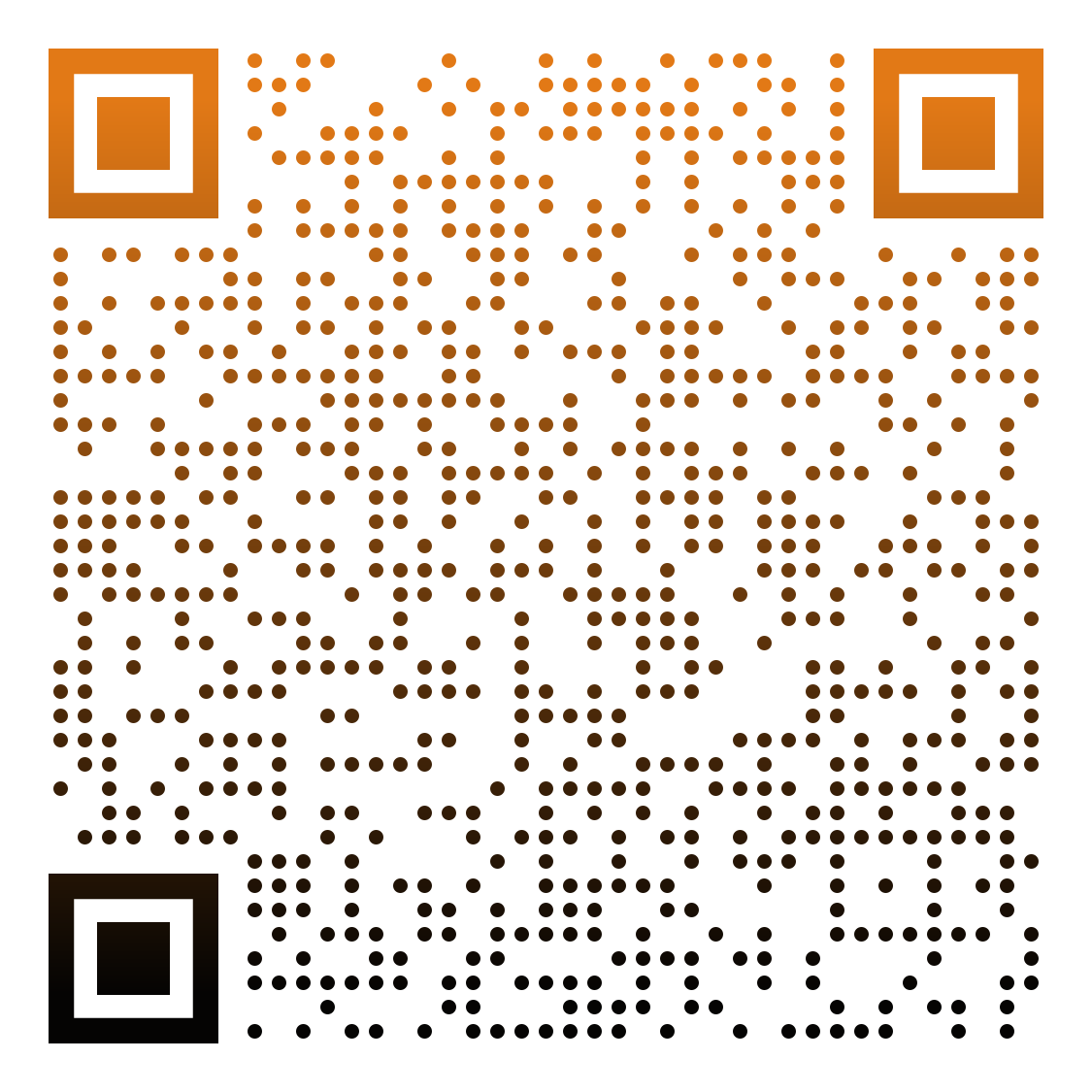 Нормативно-правовая база образования детей с ОВЗ и инвалидностью